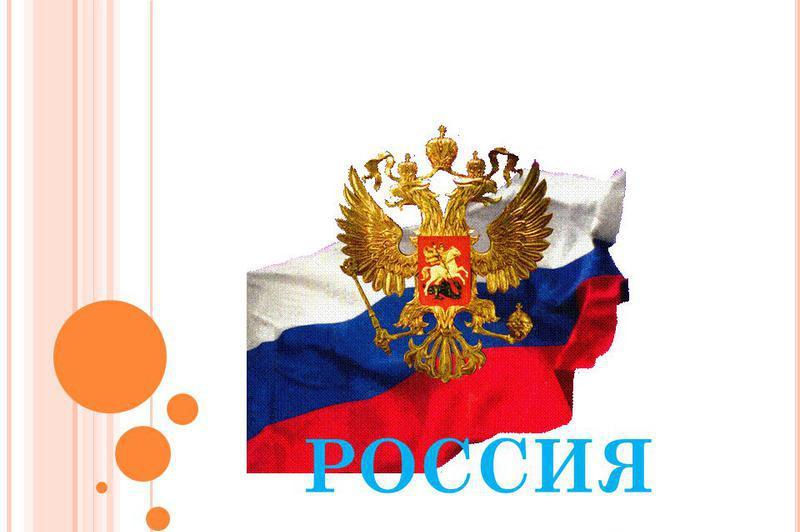 Россия - это огромная страна!
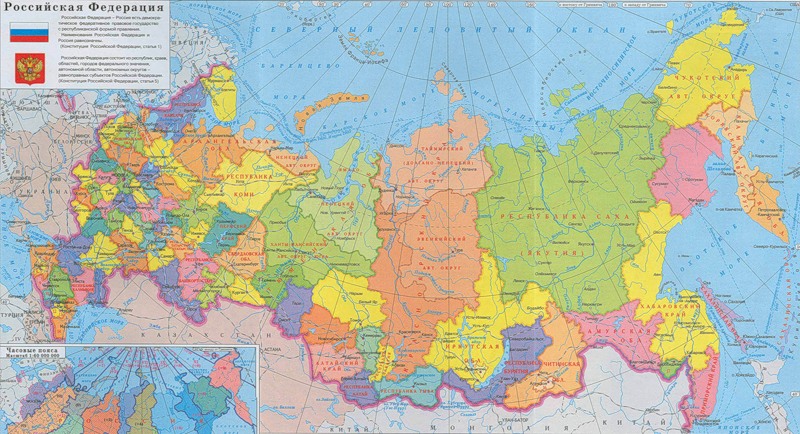 .
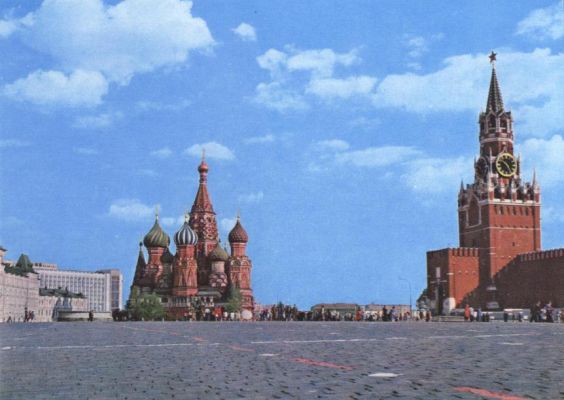 Москва – столица России
Москва – это Красная площадь,
Москва – это башни Кремля,
Москва – это сердце России,
Которое любит тебя.
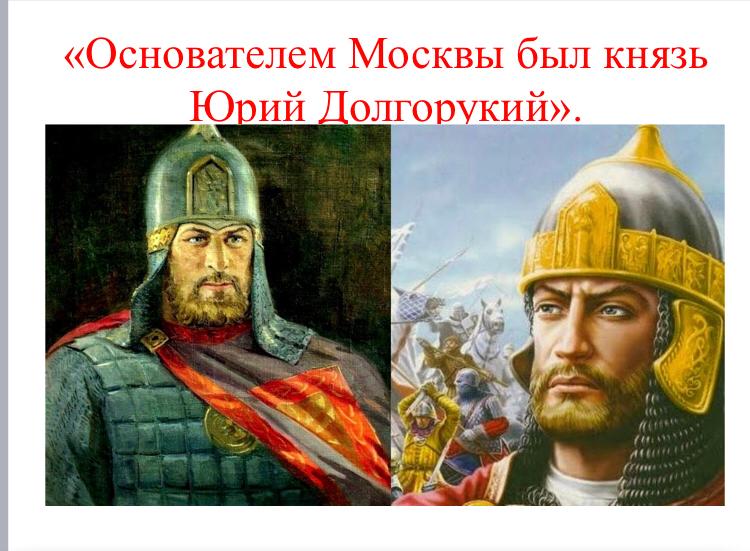 Президент России В.В.Путин
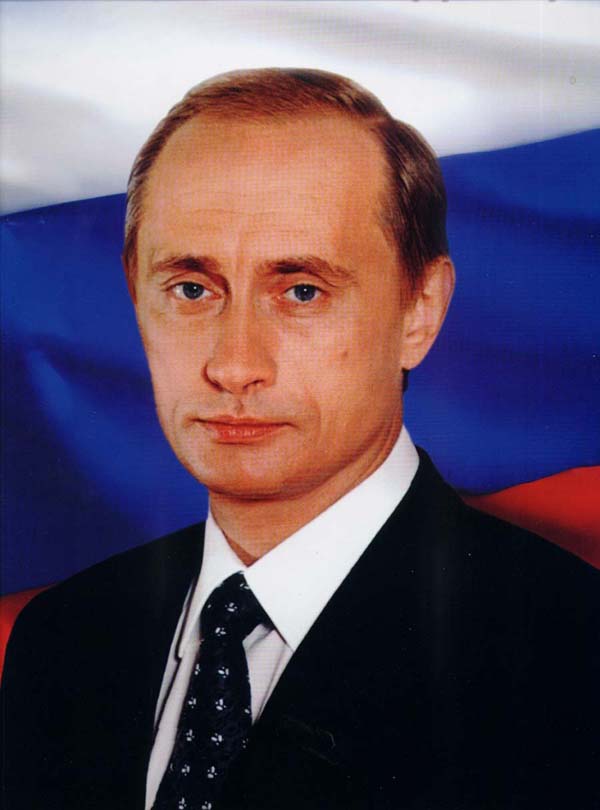 Символы России
Что относится к символам России?
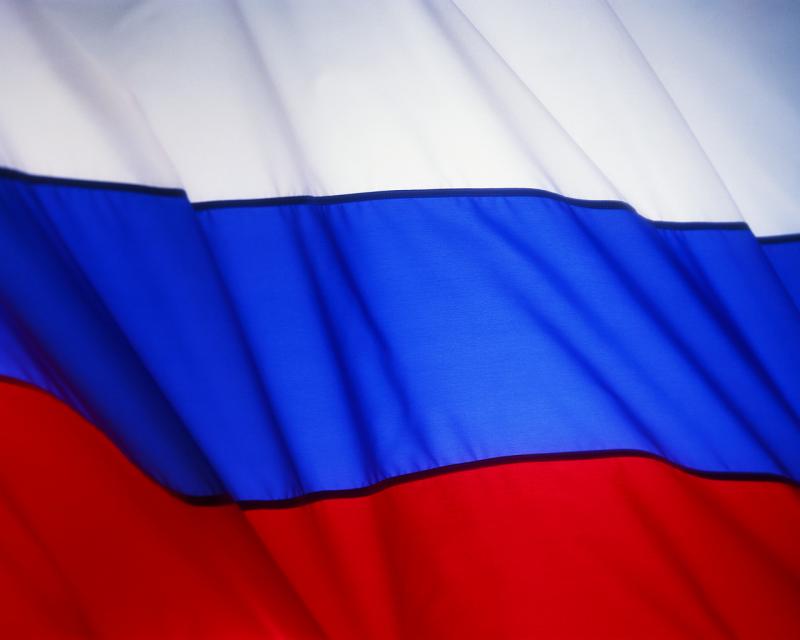 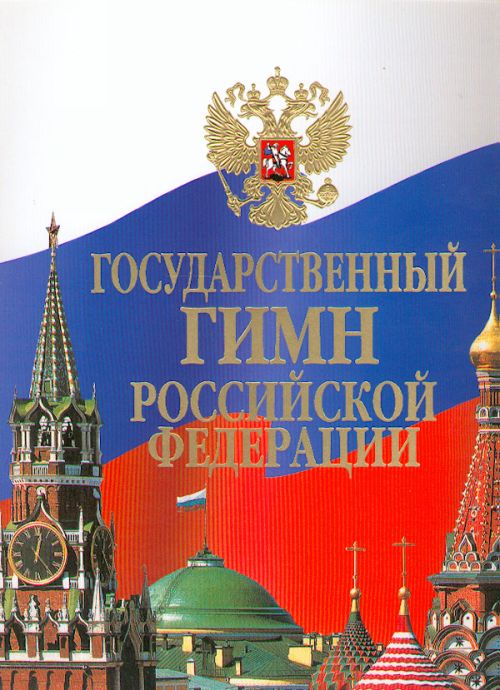 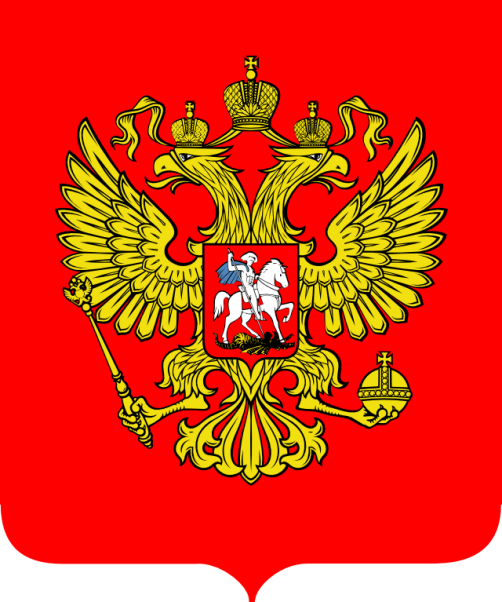 Герб  России
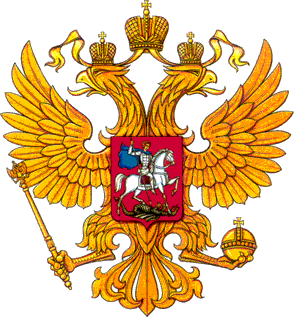 У России величавыйНа гербе орёл двуглавый,Чтоб на запад и востокОн смотреть бы сразу мог.Сильный, мудрый он и гордый.Он – России дух свободный.
(В. Степанов)
Государственный флаг
Наш флаг имеет прямоугольную форму и состоит из трёх горизонтальных полос. Белый, синий и красный цвета не случайно появились на нашем флаге.
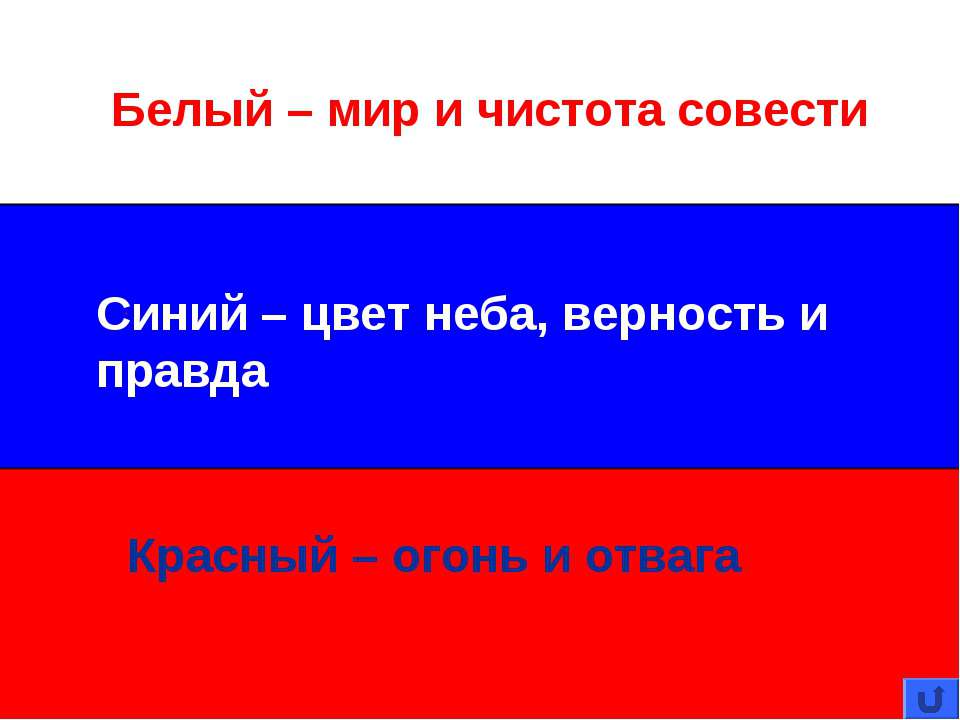 Гимн России
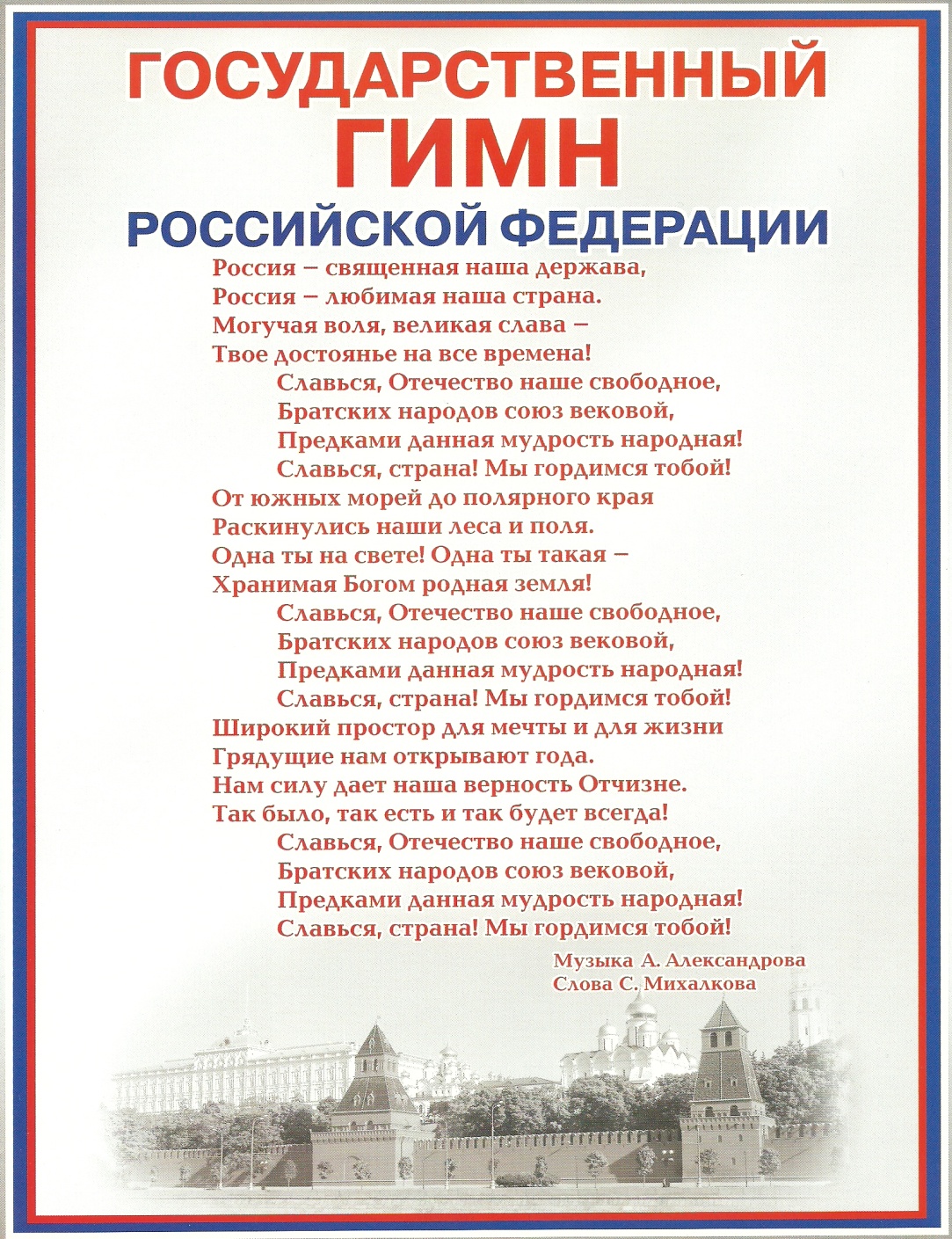 Гимн – это торжественная песня или мелодия, она исполняется в торжественных случаях. В его словах прославляется наша Родина. 

Когда исполняется гимн, люди встают, а мужчины должны снять головные уборы.
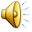 Россия – это многонациональная страна! В ней проживают? (русские, татары, украинцы, чуваши и  др. национальности).
В таких костюмах ходили наши далекие предки россияне?
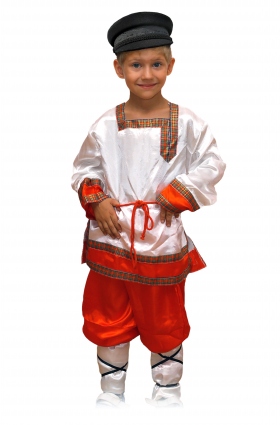 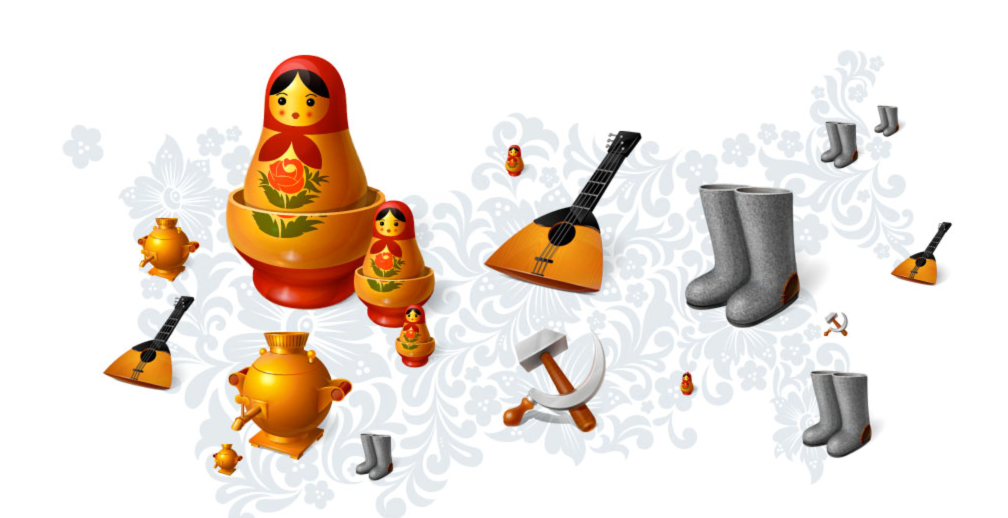 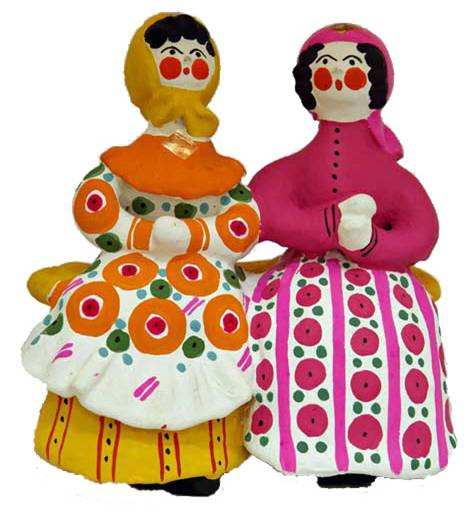 Дымковская игрушка
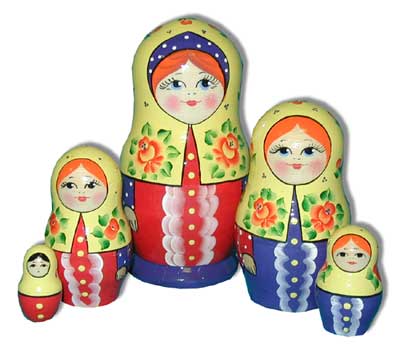 .
Матрёшка
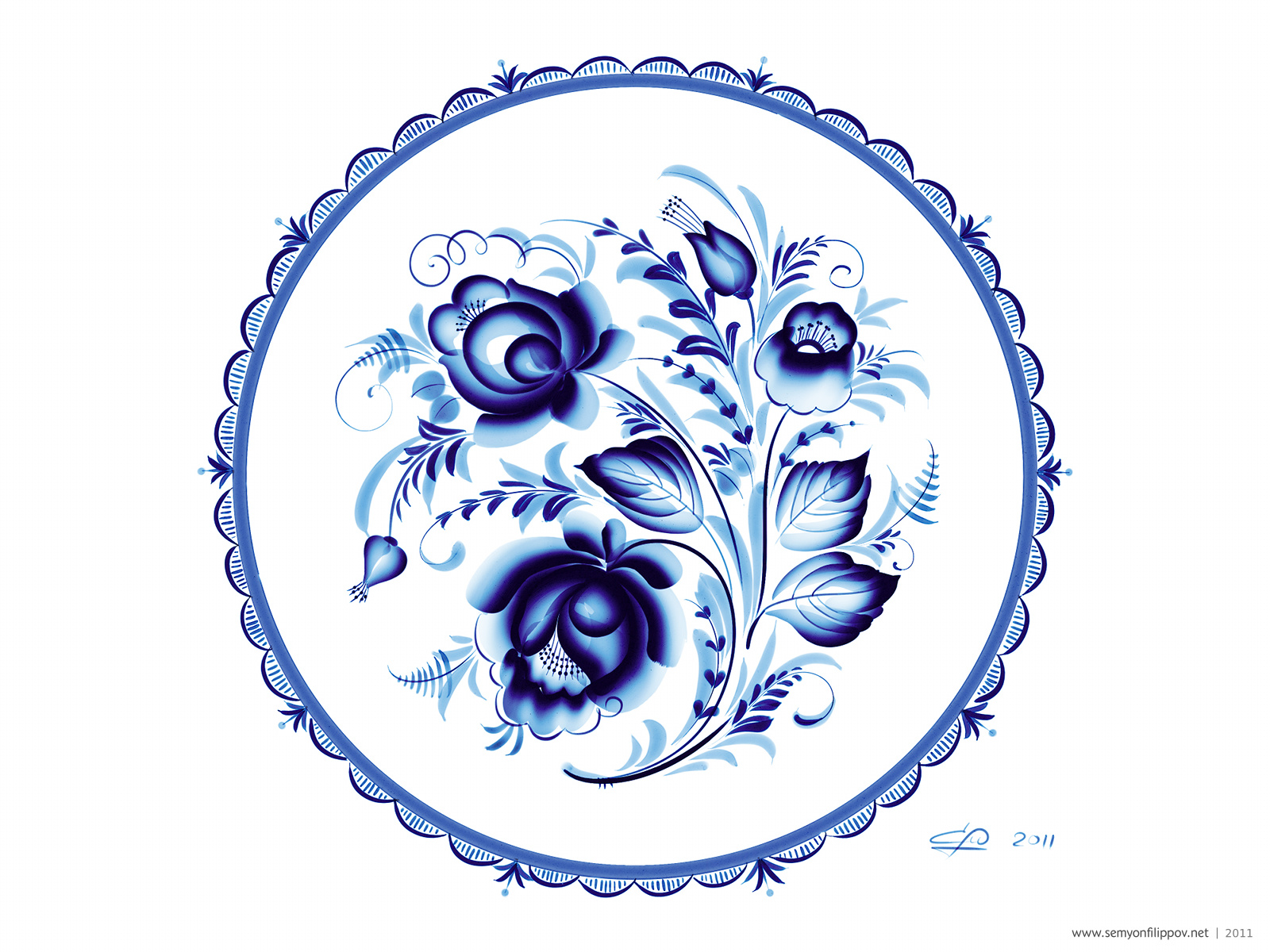 Гжель
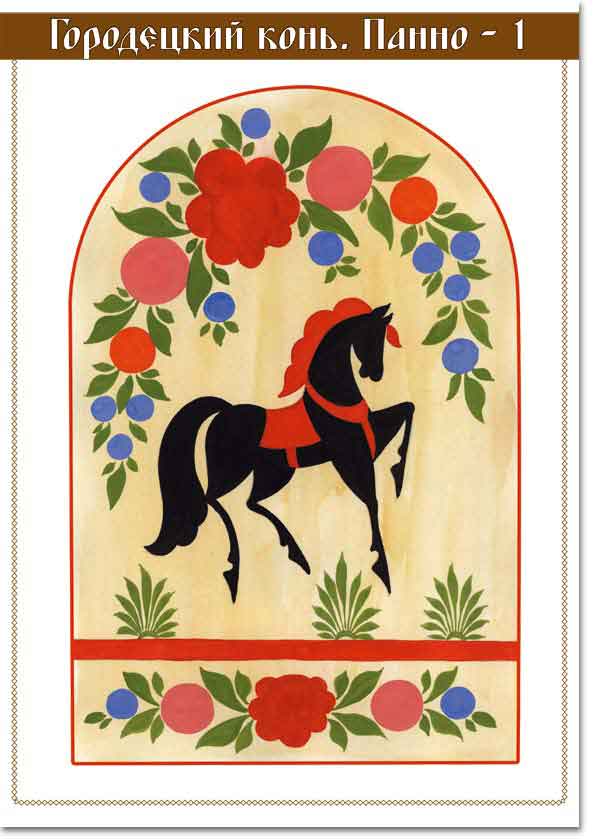 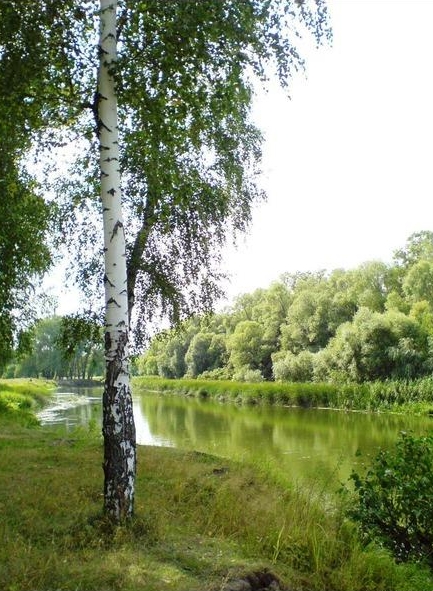 Какое дерево является символом России?
Очень много слов на свете, 
Как снежинок  у зимы,
Но возьмем, к примеру, эти :
Слово «Я» и слово «Мы».
«Я» на свете одиноко,                        
В «Я» не очень много прока.
Одному или одной трудно справиться с бедой.
Слово «Мы» сильней, чем «Я».
- Семья, и мы – Друзья!
Мы – Народ, и мы – Едины,
Вместе мы непобедимы !!! 

( В. Орлов)
Молодцы!!!